Pojam, vrste i funkcije investicija
Nemanja Mitić IIIe4
Investicije
Investicije na makronivou označavaju onaj deo bruto domaćeg proizvoda koji se troši za zamenu i proširenje osnovnih fondova, kao i za ulaganja u obrtne fondove.Investicijama se povećava raspoloživi kapital jedne zemlje i podiže njen proizvodni kapacitet.
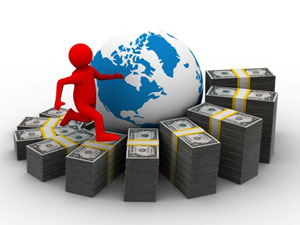 Podela investicija
Investicije se mogu podeliti na različite načine:
Privredne i neprivredne
Investicije u obrtne fondove i investicije u osnovne fondove
Bruto i neto investicije
Privredne i neprivredne
Privredne investicije služe povećanju proizvodnog potencijala privrede (investicije u poljoprivredu, industriju, saobraćaj i sl.)
Za neprivredne investicije je karakteristično da posredno utiču na proizvodnju, nje obim, kvalitet i efikasnost investicije.
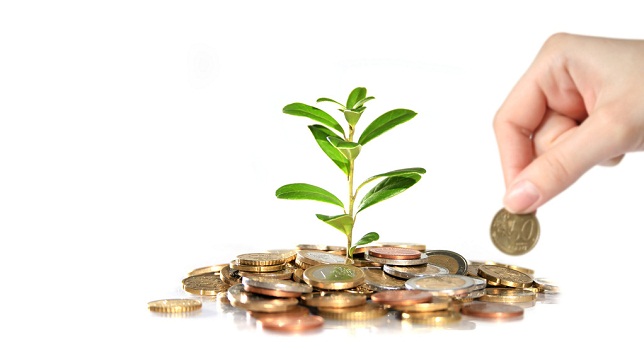 Investicije u osnovne i obrtne fondove
Investicije u osnovne fondove predstavljaju ulaganja u zgrade, mašine i sl. Za osnovne fondove karakteristično je da se upotrebljavaju u više proizvodnih ciklusa i deo svoje vrednosti prenose na nove proizvode.
Investicije u obrtne fondove su takođe bitne za odvijanje procesa proizvodnje. Reč je o ulaganju u prirast zaliha sirovina, nedovršene proizvodnje i gotovih proizvoda.
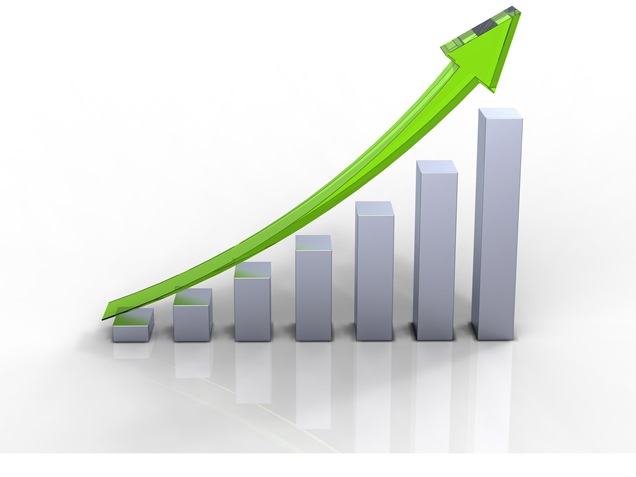 Neto investicije
Neto investicije imaju svoj finansijski izvor u akumulaciji, koja potiče iz raspodele nacionalnog dohotka.Ta akumulacija označava se kaoneto akumulacija.Neto investicije su jednake akumulaciji iz nacionalnog dohotka, tj:


Stopa neto investicija pokazuje relativno učešće neto investicija u nacionalnom dohotku, odnosno neto domaćem proizvodu:
N=A
i1= NI  100.
     ND
Bruto investicije
Bruto investicije su dakle, širi investicioni agregat koji, pored neto investicija, obuhvata i amortizaciju. Shodno tome, neto investicije se dobijaju kada se od bruto investicija odbije potrošnja fiksnog kapitala, tj, amortizacija.

                                                        ILI

Stopa bruto investicija koje se finansiraju iz domaćih izvora, pokazuje relativno učešće bruto investicija u društvenom proizvodu odnosno bruto domaćem proizvodu.
BI=NI+Am
NI=BI- Am
i2=BI  100
      Y
Svaka zemlja traba da investira bar toliko da obezbedi rast društvenog proizvoda jednak rastu broja stanovništva, tj. nepromenjen nivo društvenog proizvoda po stanovniku. Poželjno je, naravno, da proizvodnja raste brže od broja stanovništva, kako bi se unapredio životni standard ljudi.To se može postići izdvajanjem za investicije, kao i njihovom efikasnijom upotrebom.